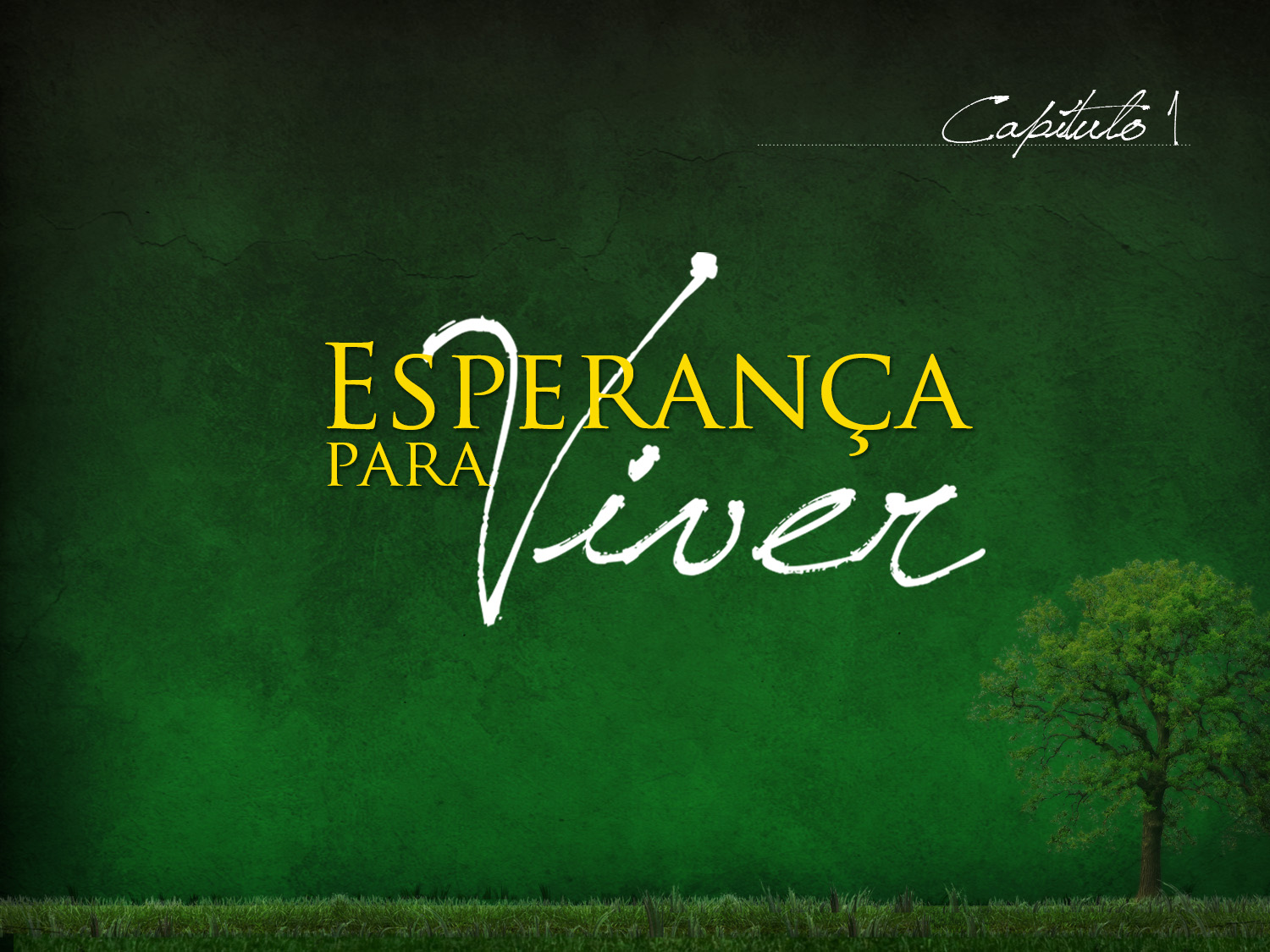 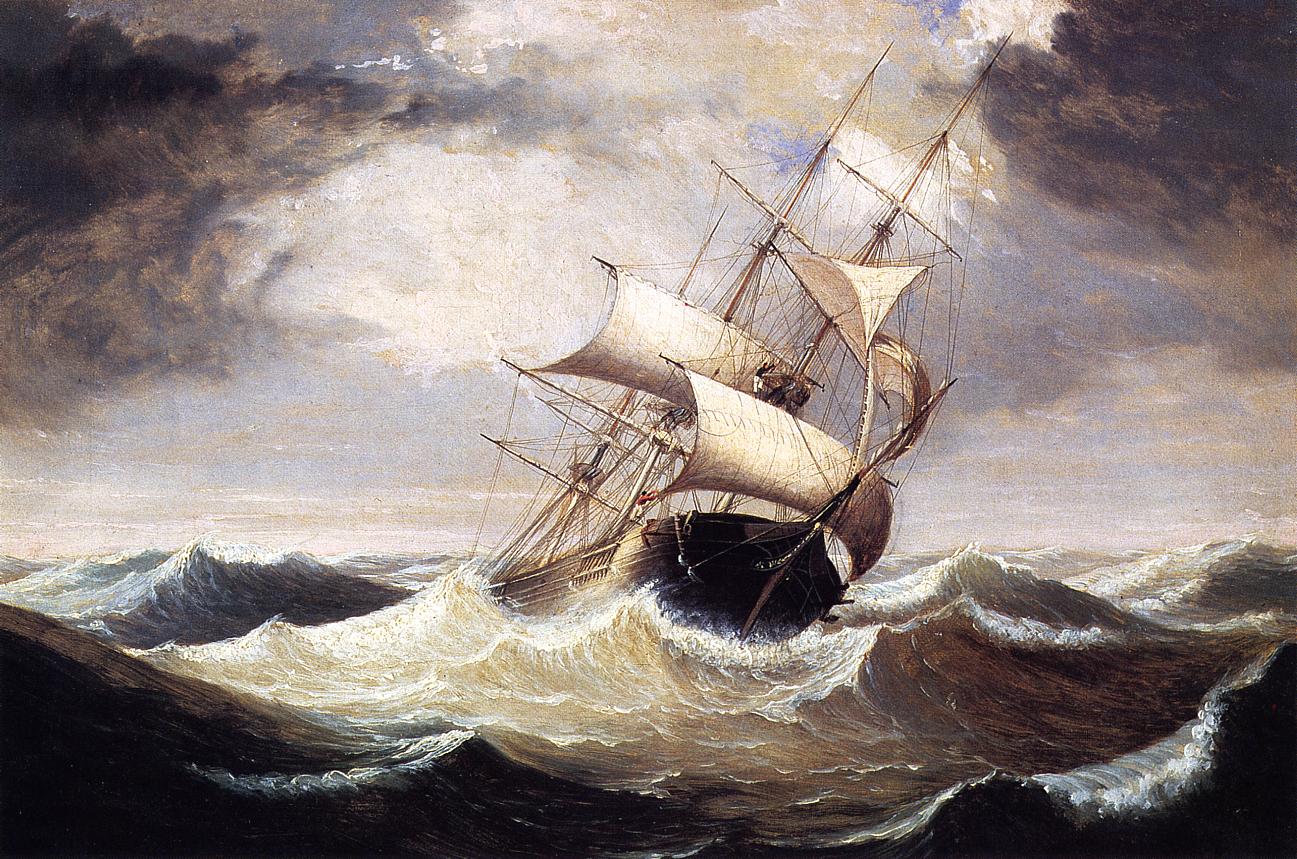 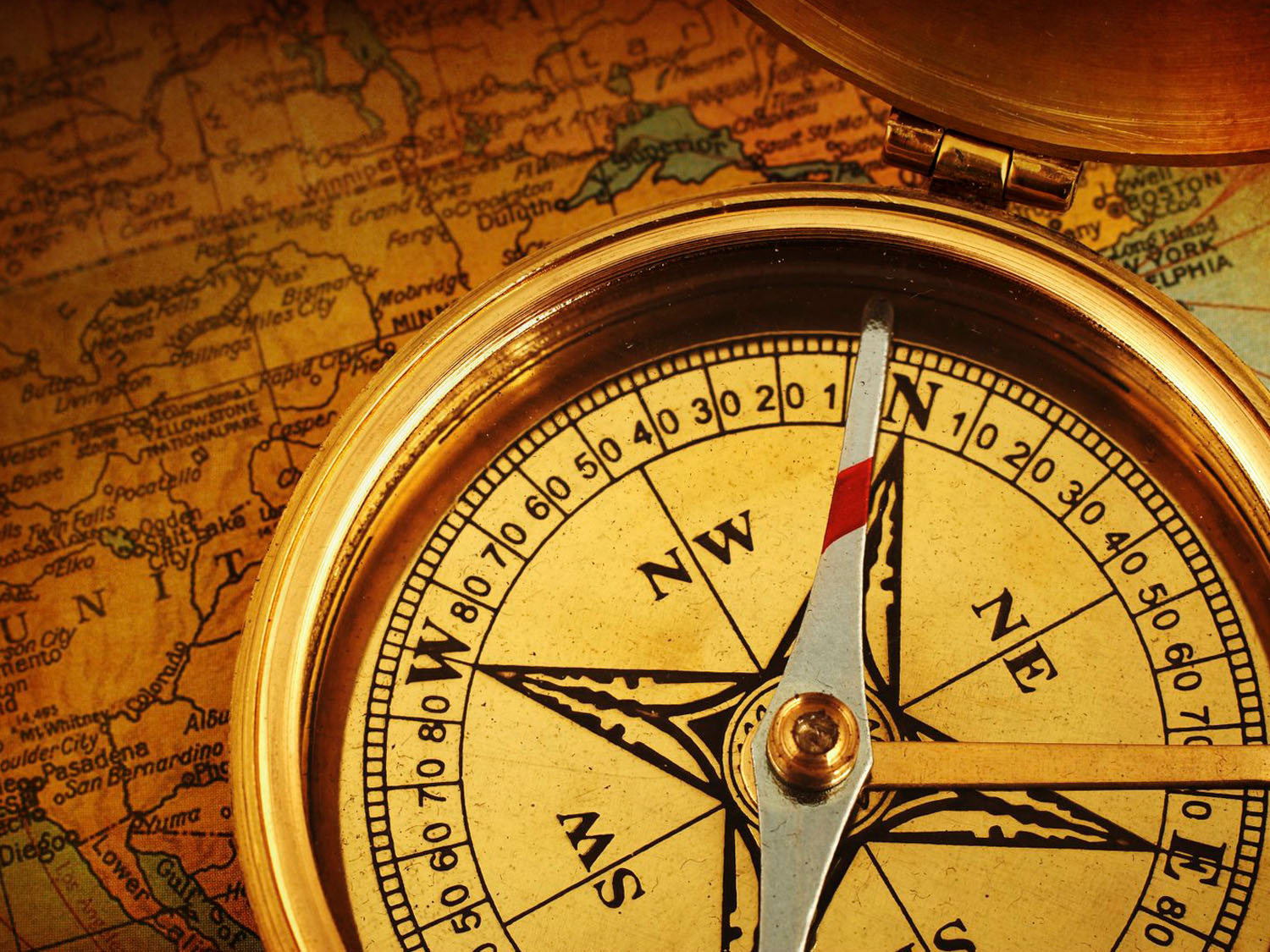 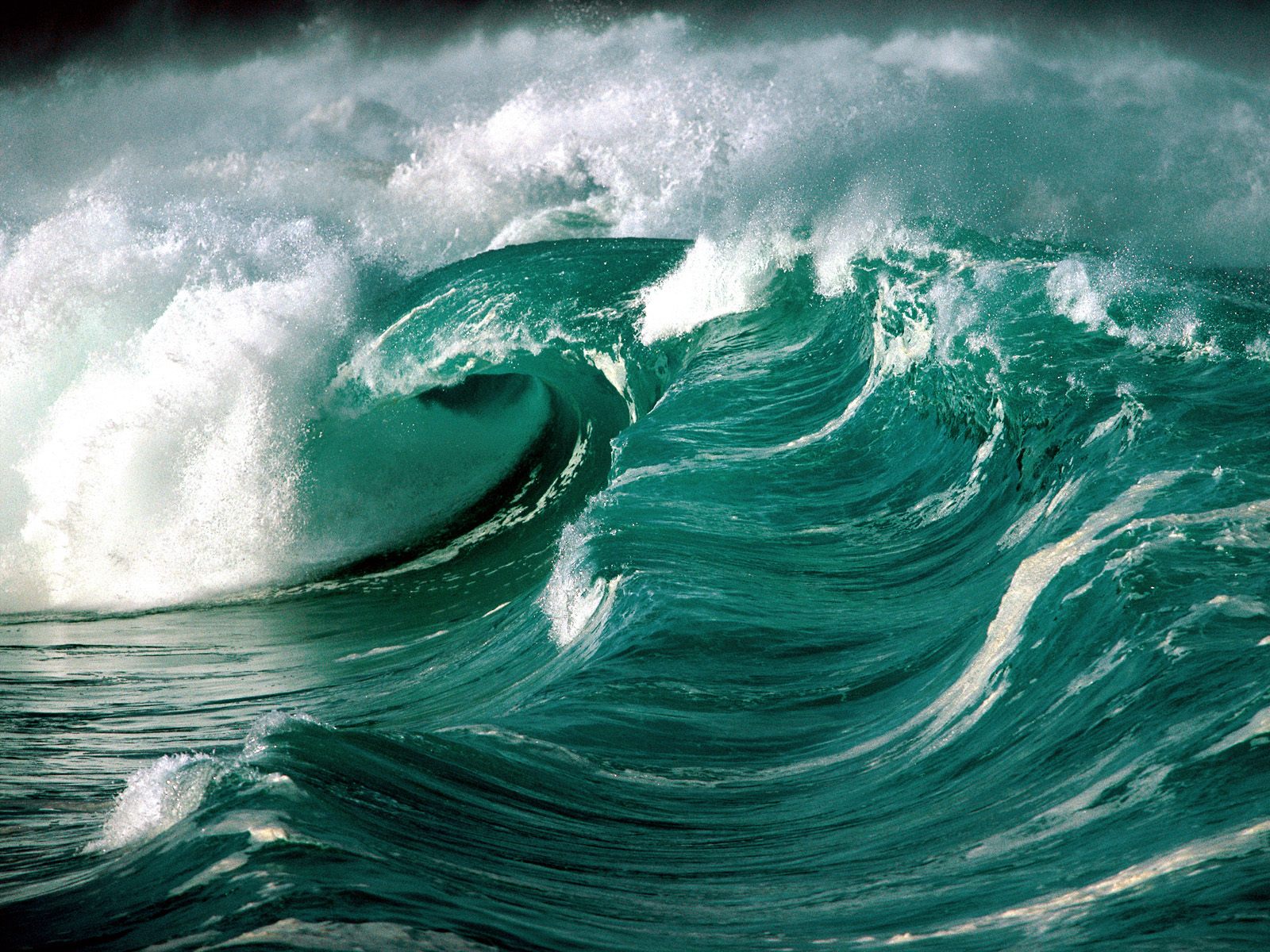 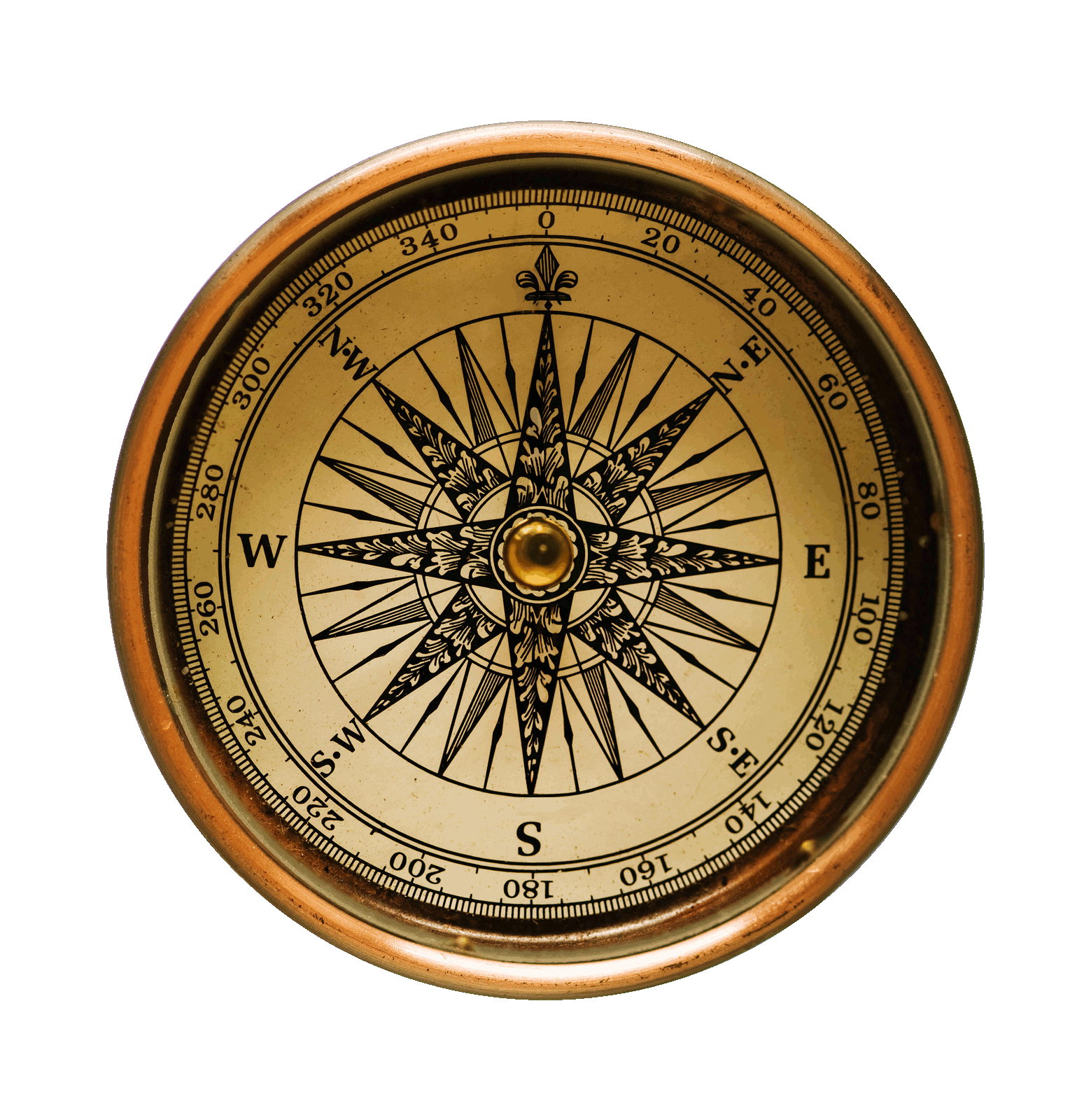 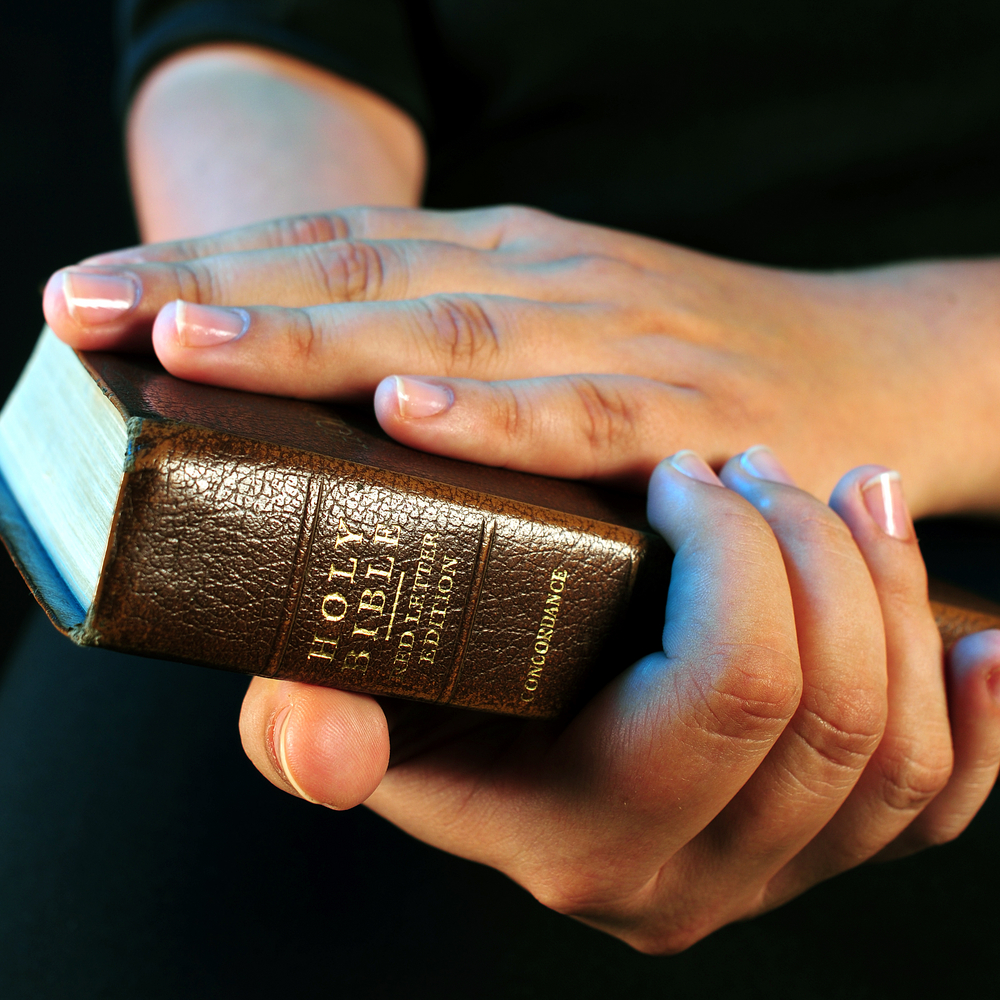 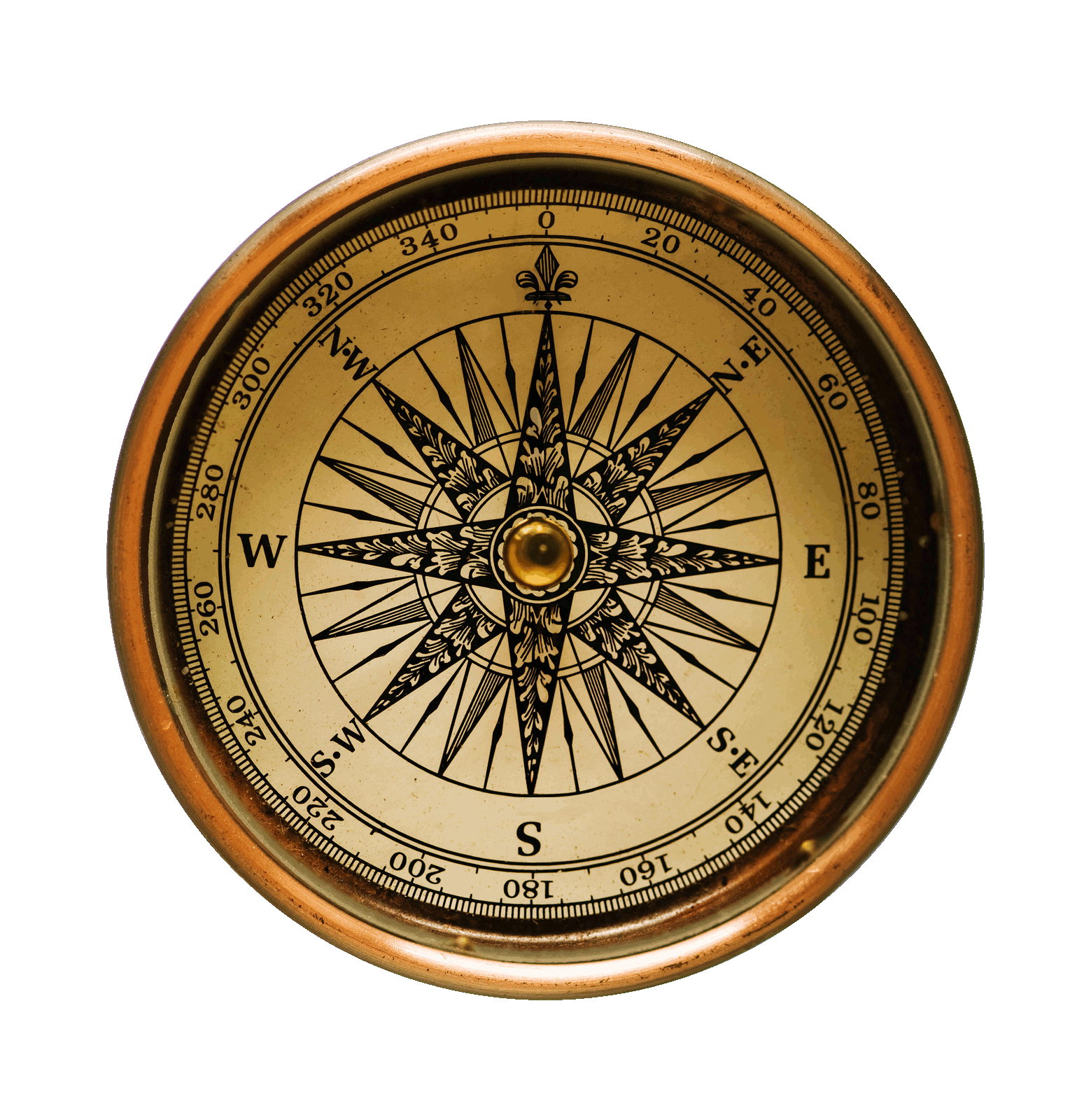 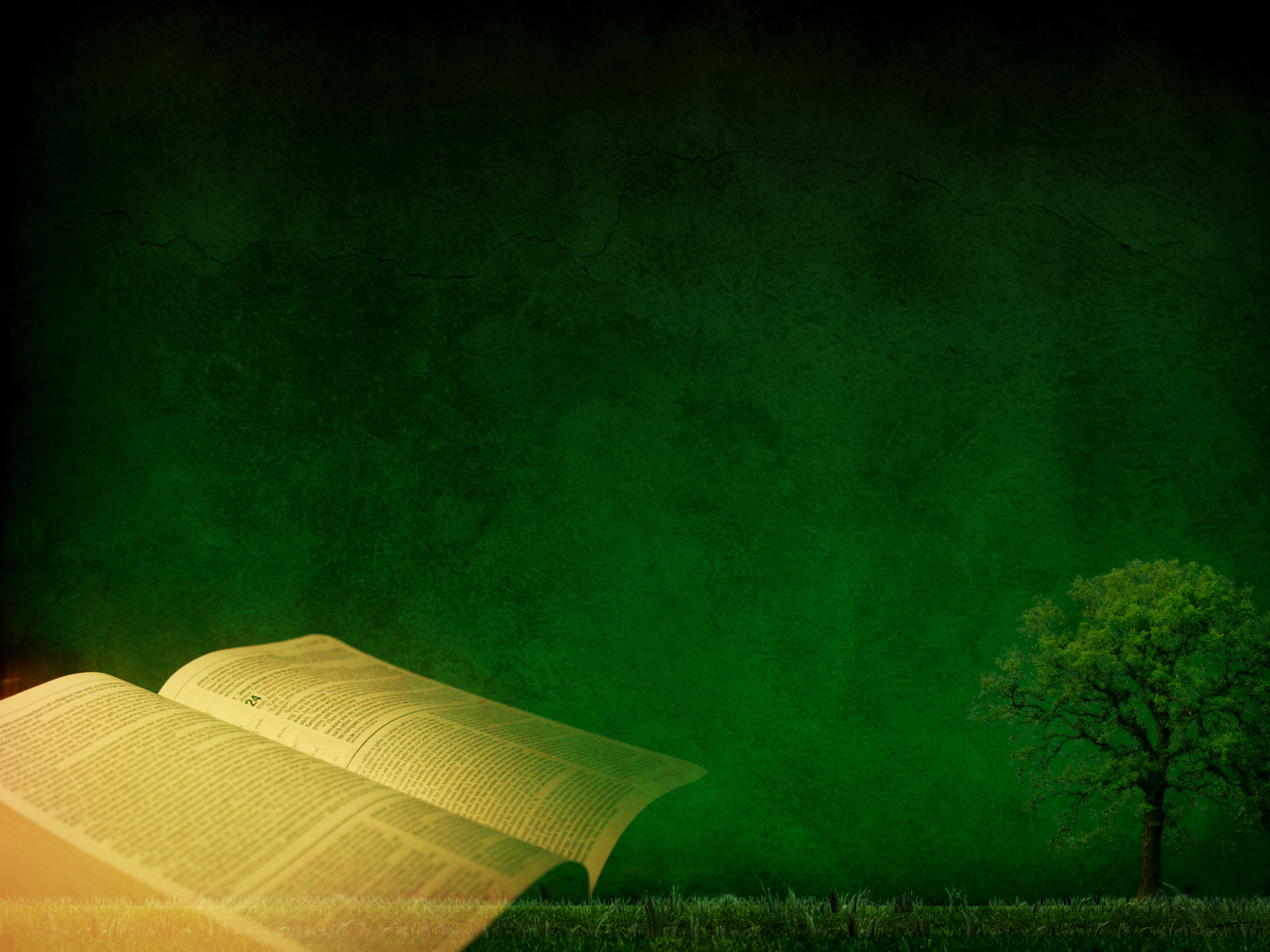 “Pois tudo quanto, outrora, foi escrito para o nosso ensino foi escrito, a fim de que, pela paciência e pela consolação das Escrituras, tenhamos esperança.”
Romanos 15:4
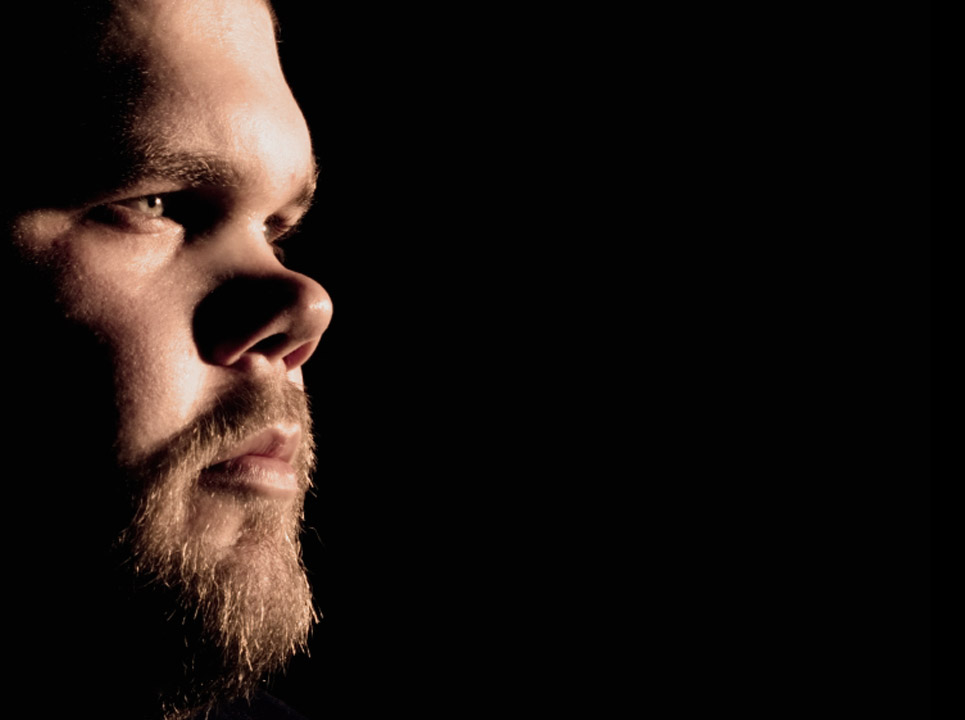 AFINAL:

Quem eu sou?
O que estou fazendo aqui?
De onde vim?  
Quais são as minhas origens?
Para onde vou?  
Qual é meu destino?
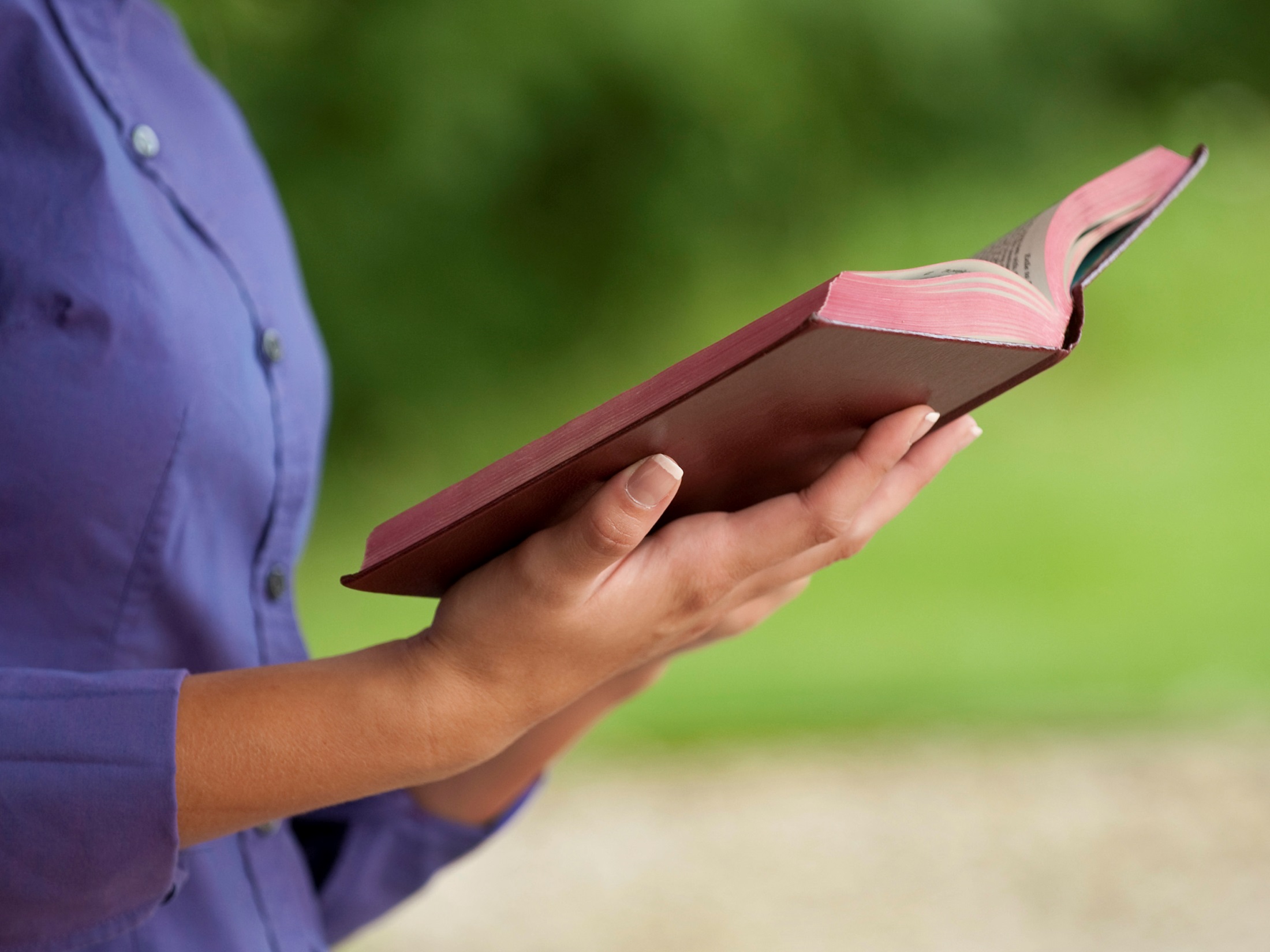 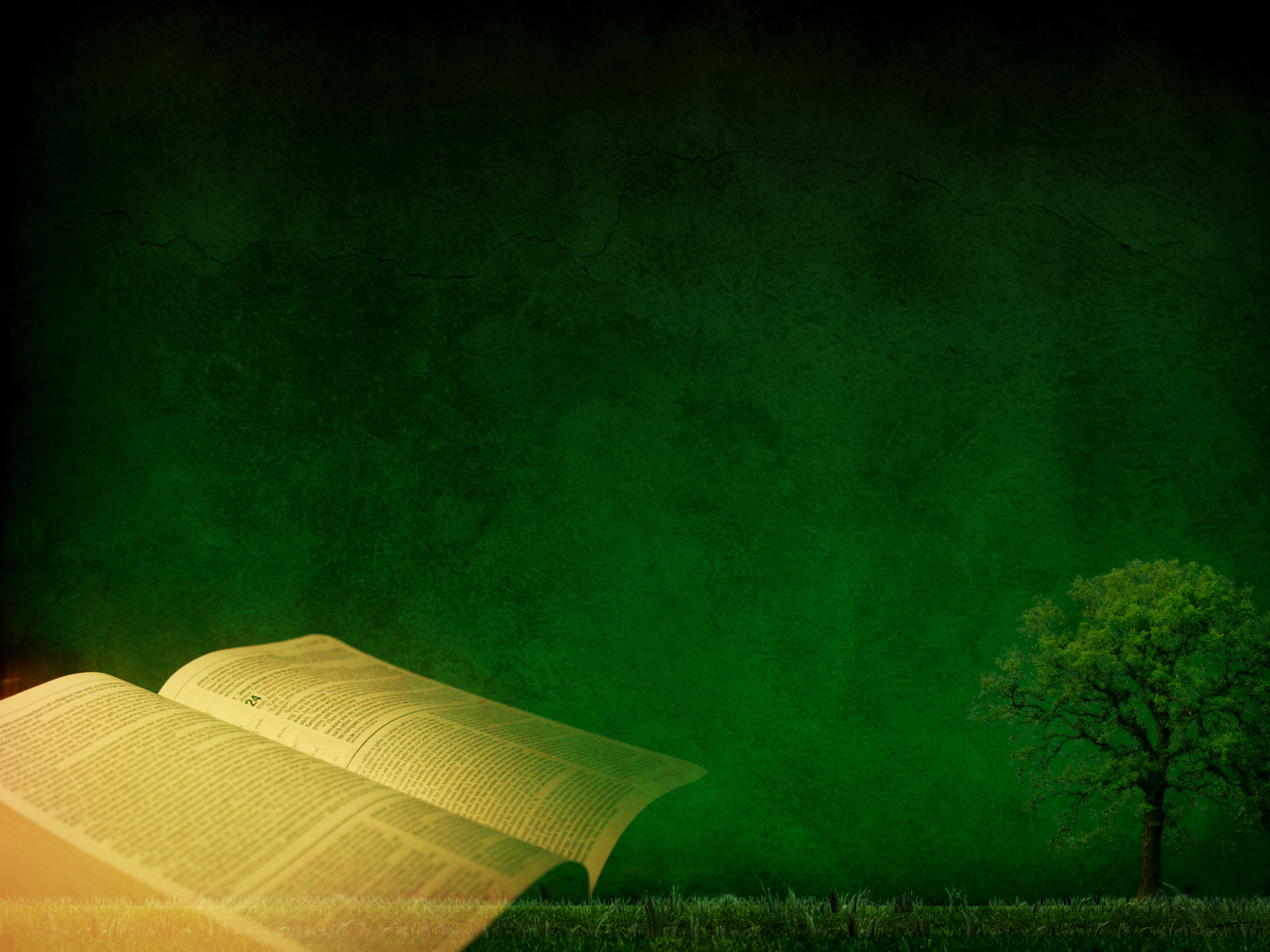 “...sabendo, primeiramente, isto: que nenhuma profecia da Escritura provém de particular elucidação; porque nunca jamais qualquer profecia foi dada por vontade humana; entretanto, homens [santos] falaram da parte de Deus, movidos pelo Espírito Santo.”
2Pedro 1:20 e 21
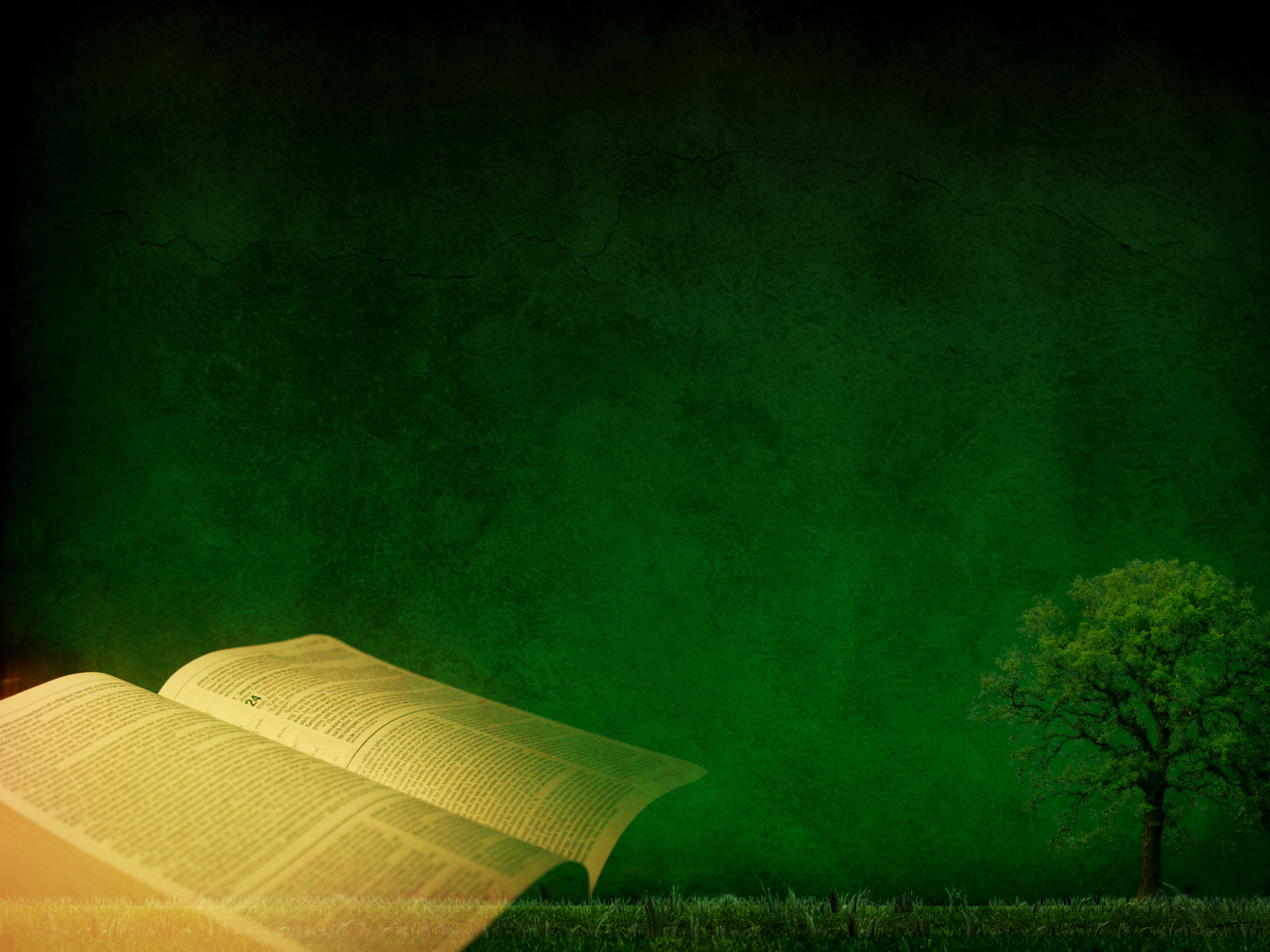 “Toda a Escritura é inspirada por Deus e útil para o ensino, para a repreensão, para a correção, para a educação na justiça, a fim de que o homem de Deus seja perfeito e perfeitamente habilitado para toda boa obra.”
2Timóteo 3:16 e 17
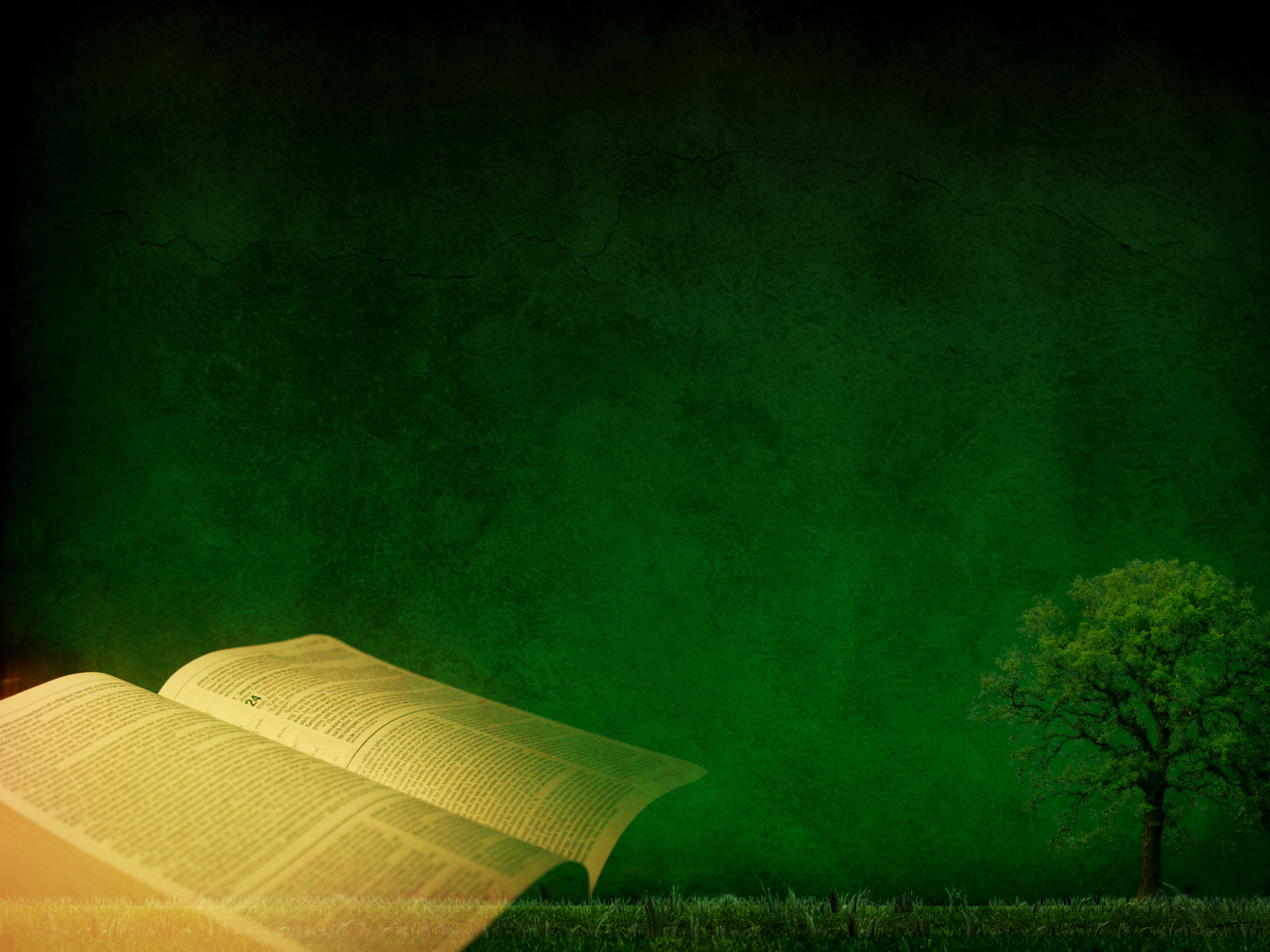 “Lâmpada para os meus pés é a tua palavra e, luz para os meus caminhos.”
Salmo 119:105
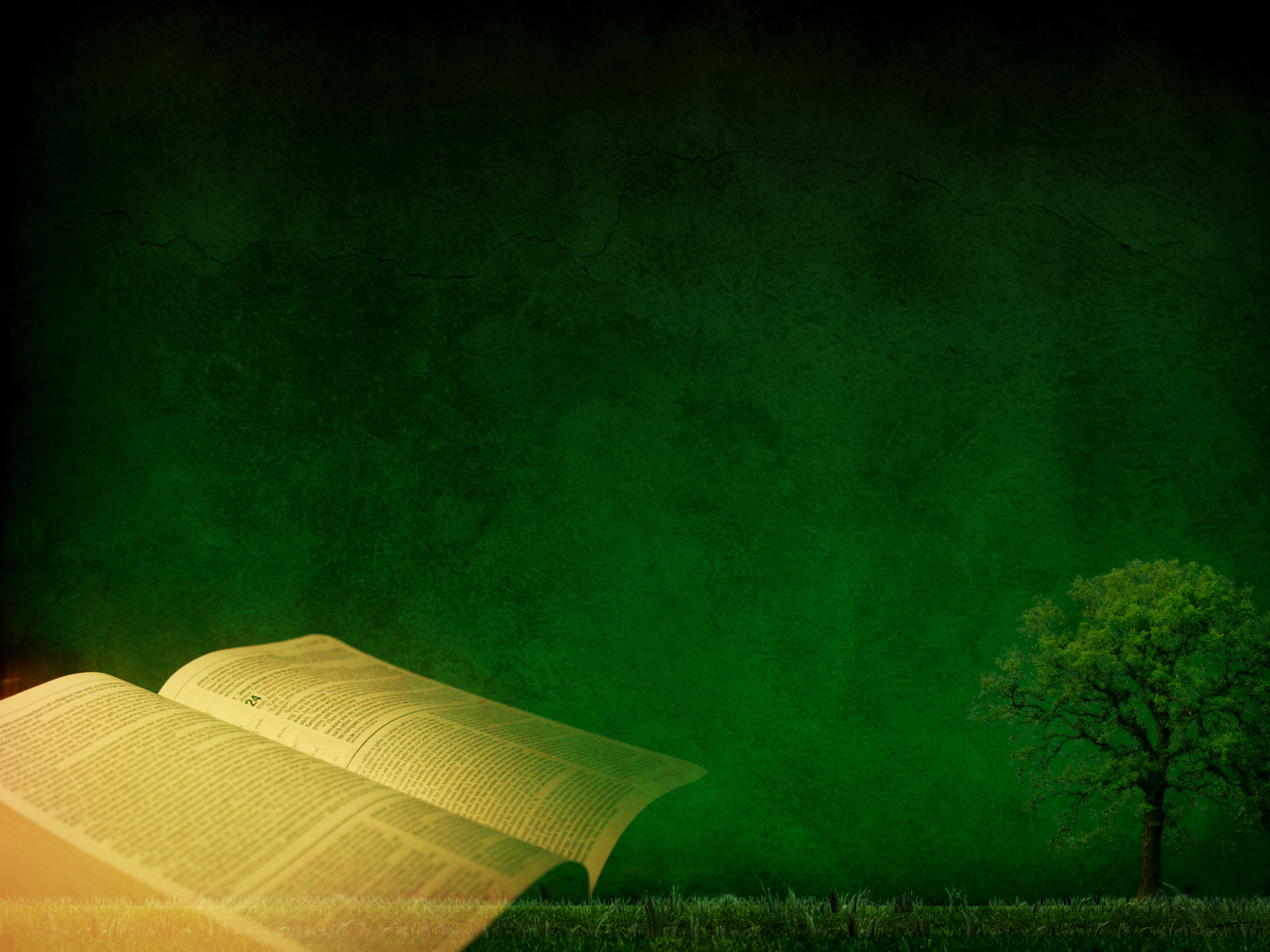 “Achadas as tuas palavras, logo as comi; as tuas palavras me foram gozo e alegria para o coração, pois pelo teu nome sou chamado, ó SENHOR, Deus dos Exércitos.”
Jeremias 15:16
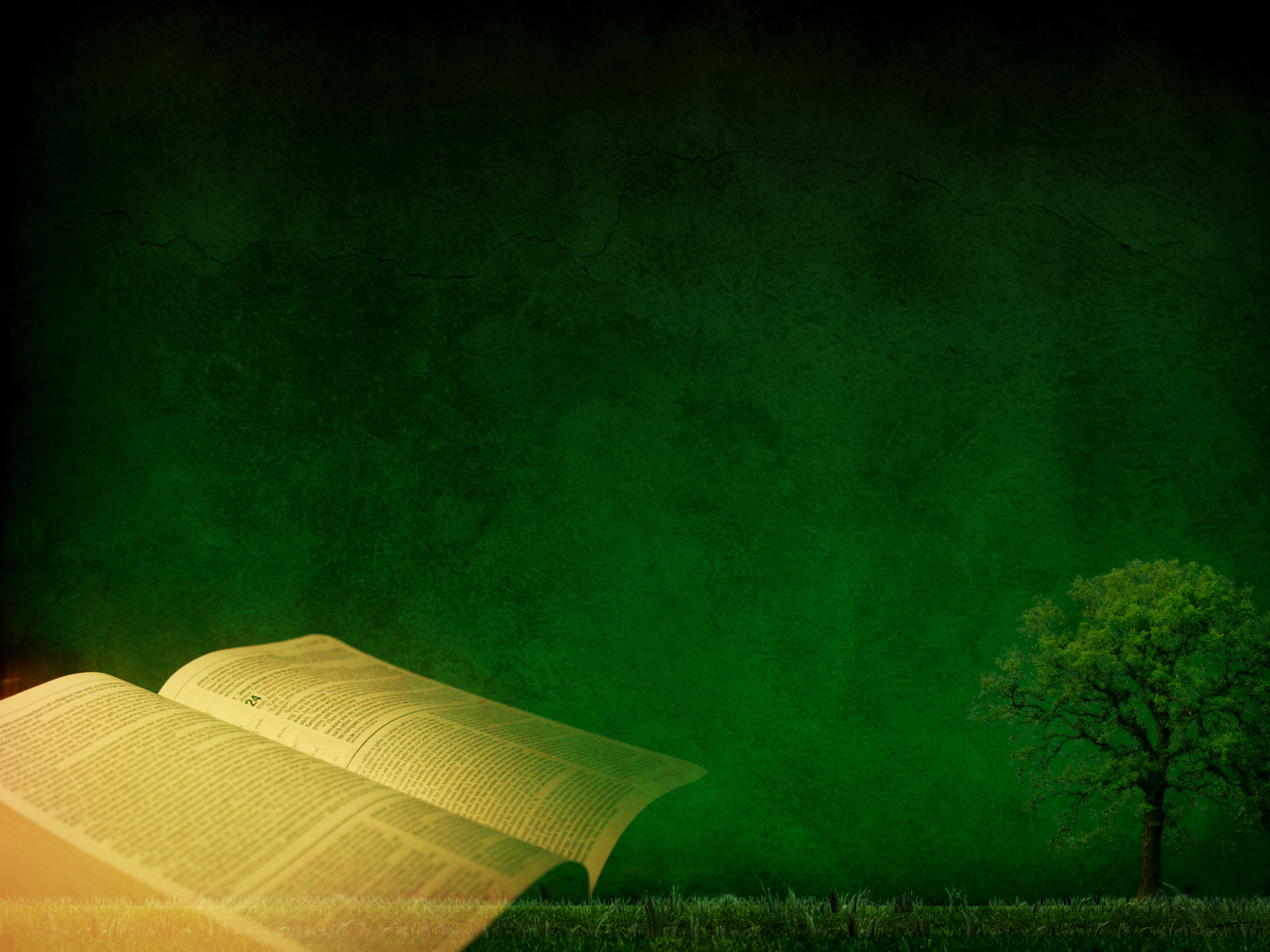 “Não é a minha palavra fogo, diz o SENHOR, e martelo que esmiúça a penha?”
Jeremias 23:29
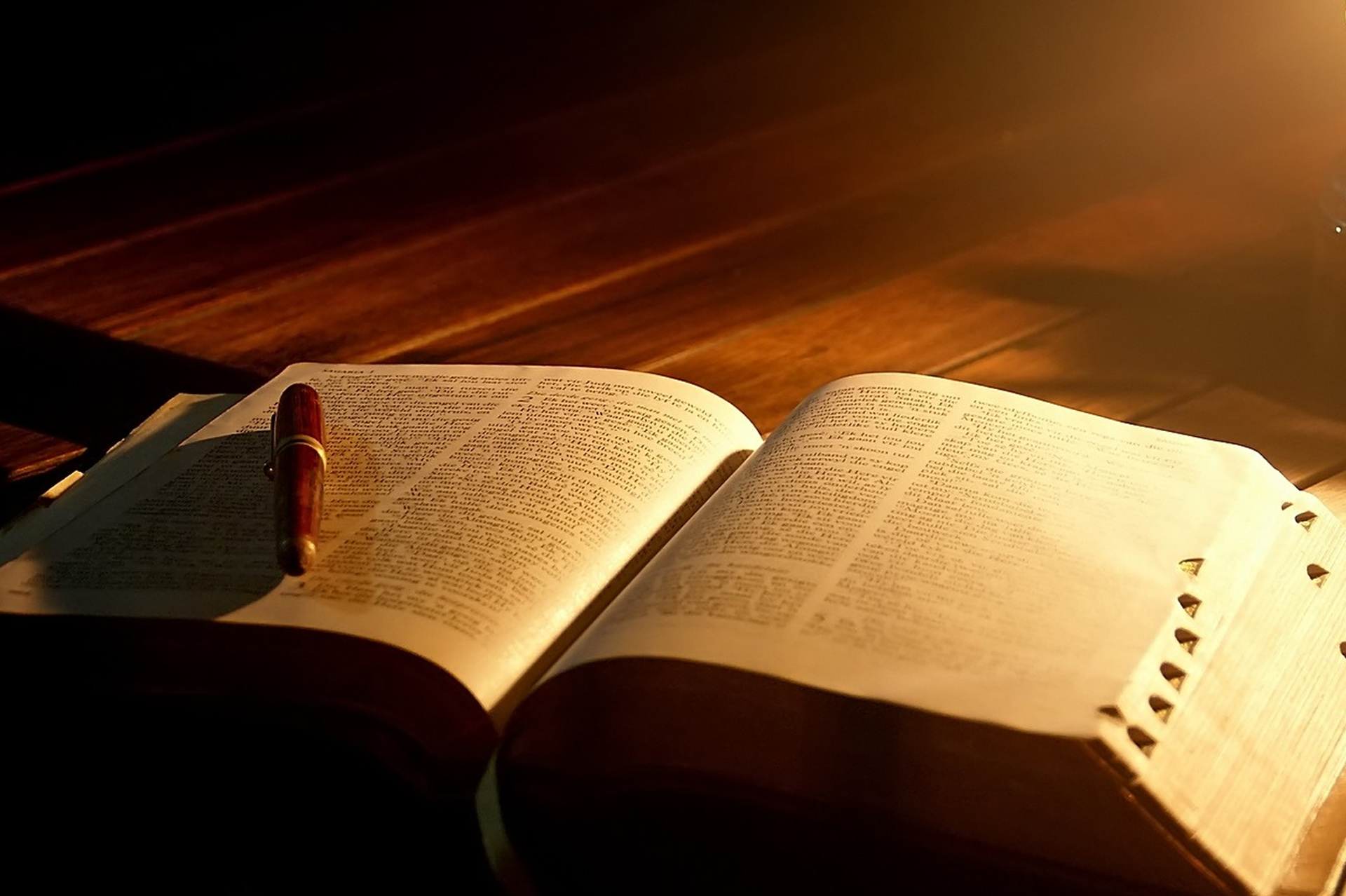 Cerca de 40 escritores
1.600 anos (de 1.500aC a 100dC)
O mais lido do mundo
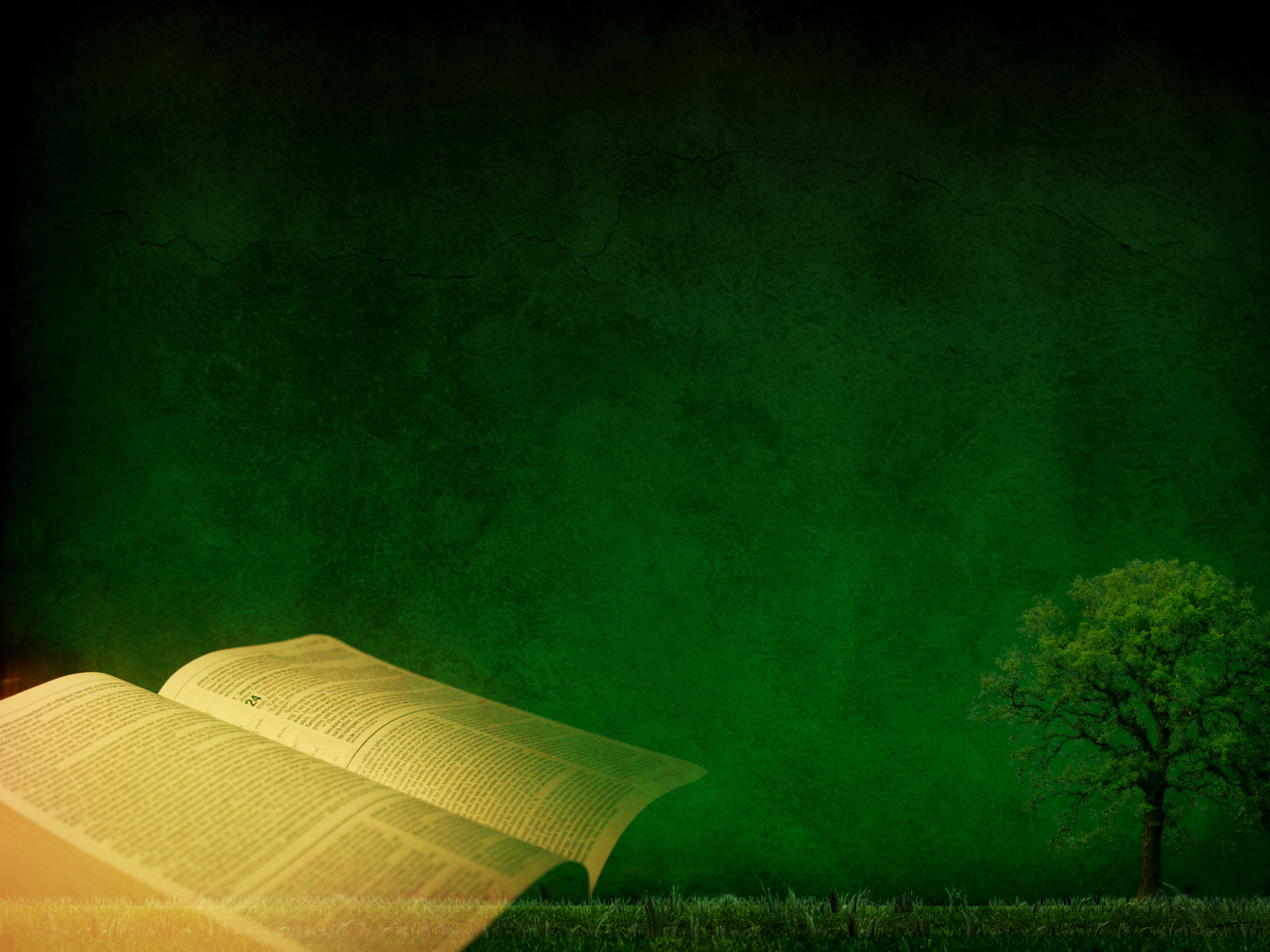 “Na verdade, fez Jesus diante dos discípulos muitos outros sinais que não estão escritos neste livro. Estes, porém, foram registrados para que creiais que Jesus é o Cristo, o Filho de Deus, e para que, crendo, tenhais vida em seu nome. .” 
João 20:30 e 31
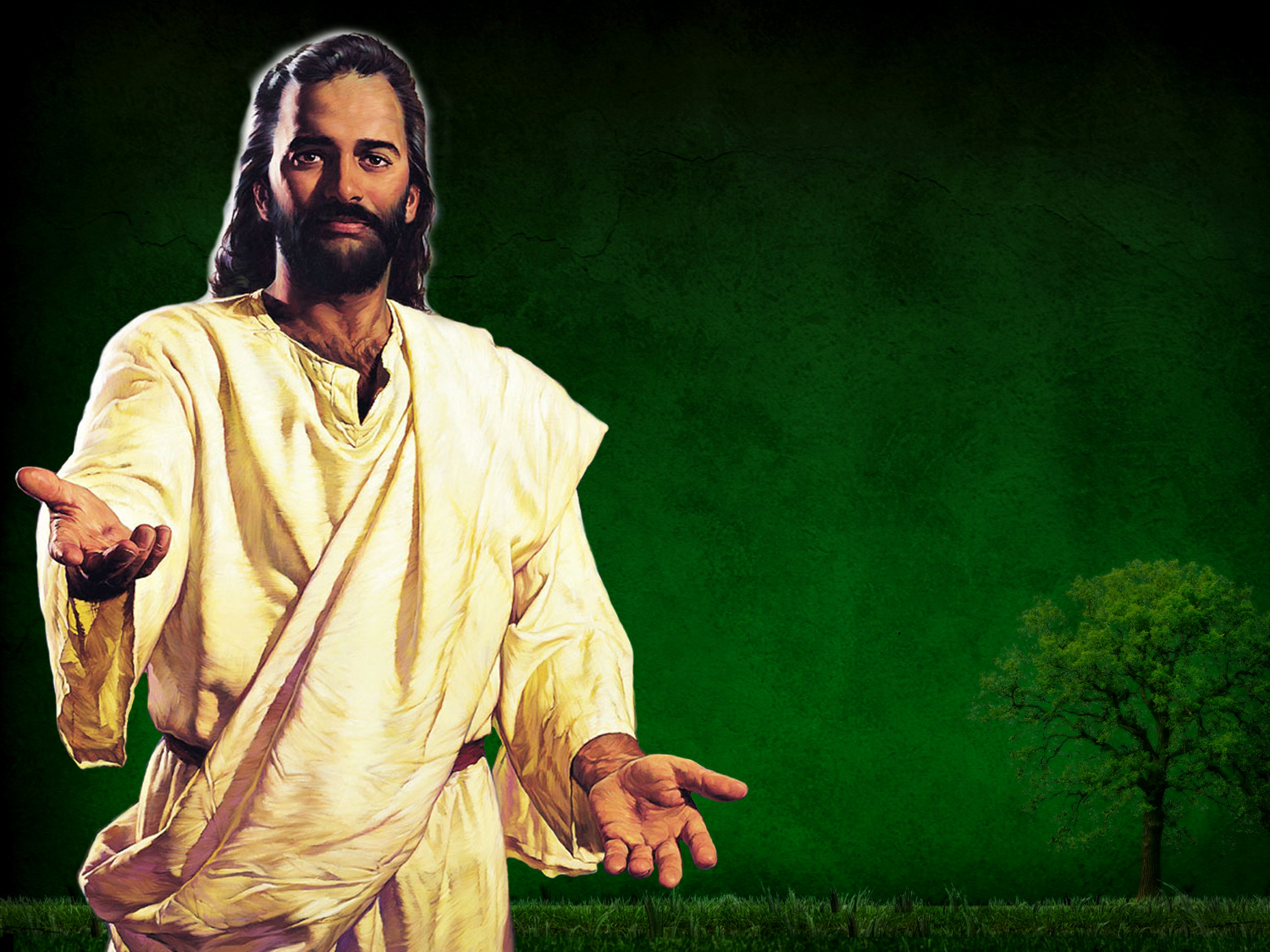 “Vinde a mim, todos os que estais cansados e sobrecarregados, e eu vos aliviarei.” 
Mateus 11:28
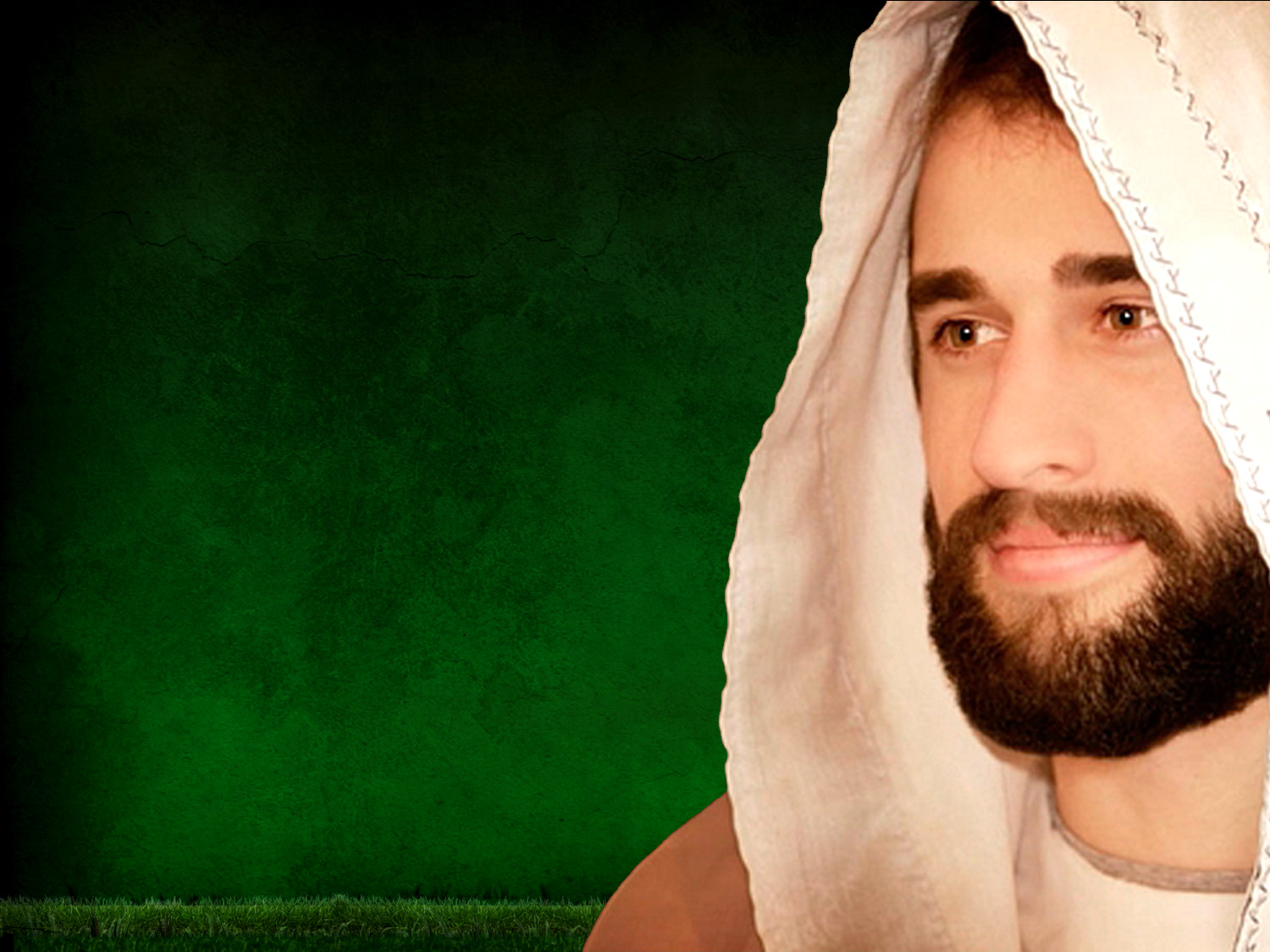 “Deixo-vos a paz, a minha paz vos dou; não vo-la dou como a dá o mundo. Não se turbe o vosso coração, nem se atemorize.”
João 14:27
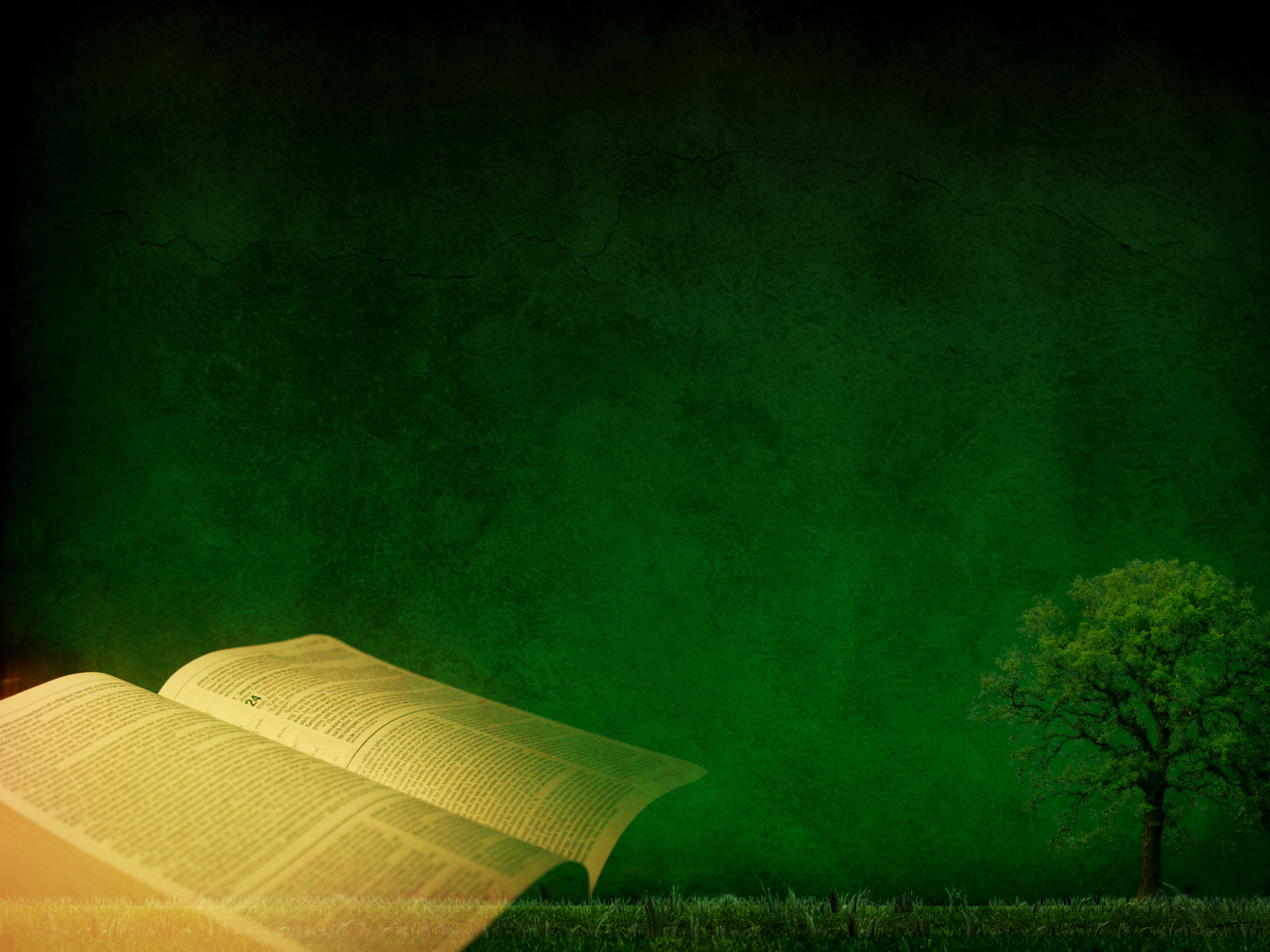 “Pois tudo quanto, outrora, foi escrito para o nosso ensino foi escrito, a fim de que, pela paciência e pela consolação das Escrituras, tenhamos esperança.”
Romanos 15:4
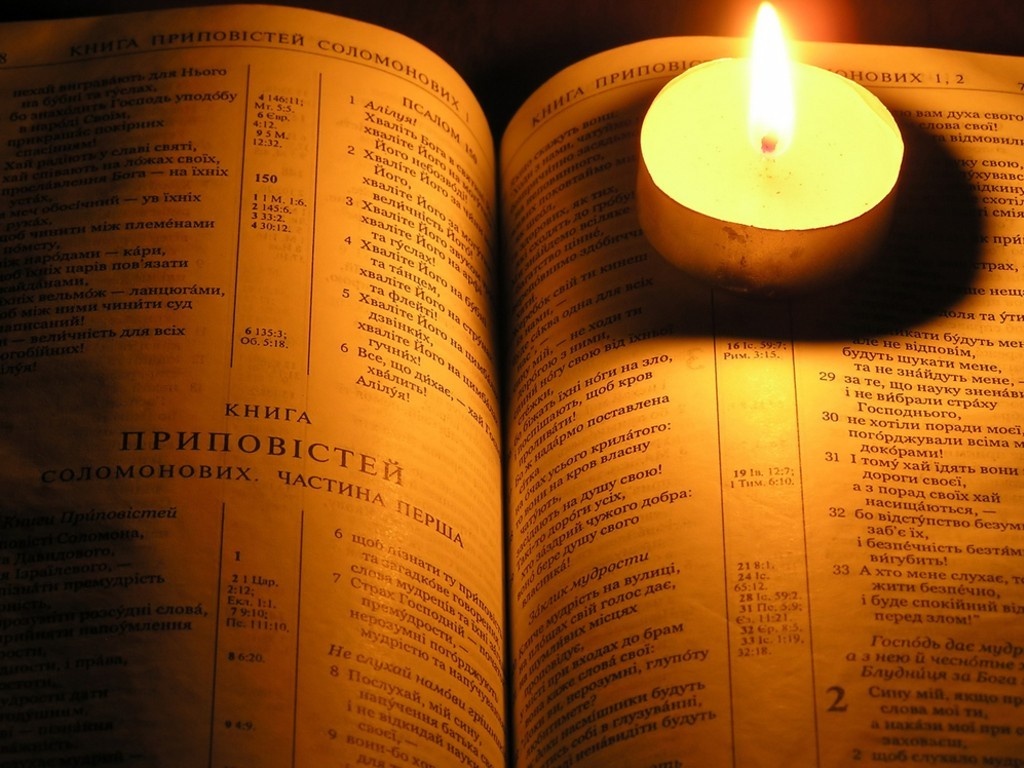 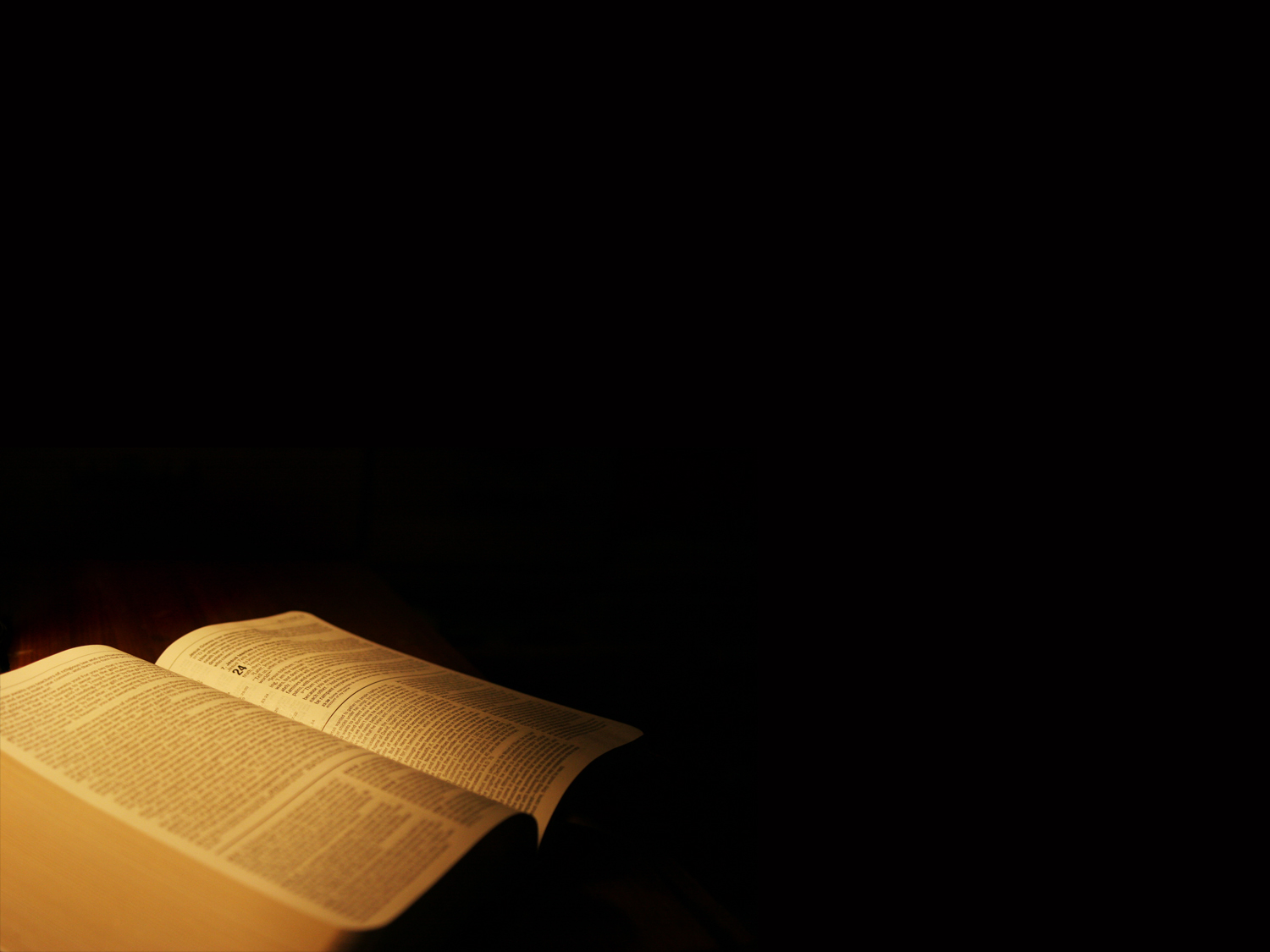 “Tenho-a à minha cabeceira, não entre 
os demais livros 
na estante. Leio-a cada dia. É pão para minha 
fome de saber e 
água para minha sede do espírito.”
Coelho Neto
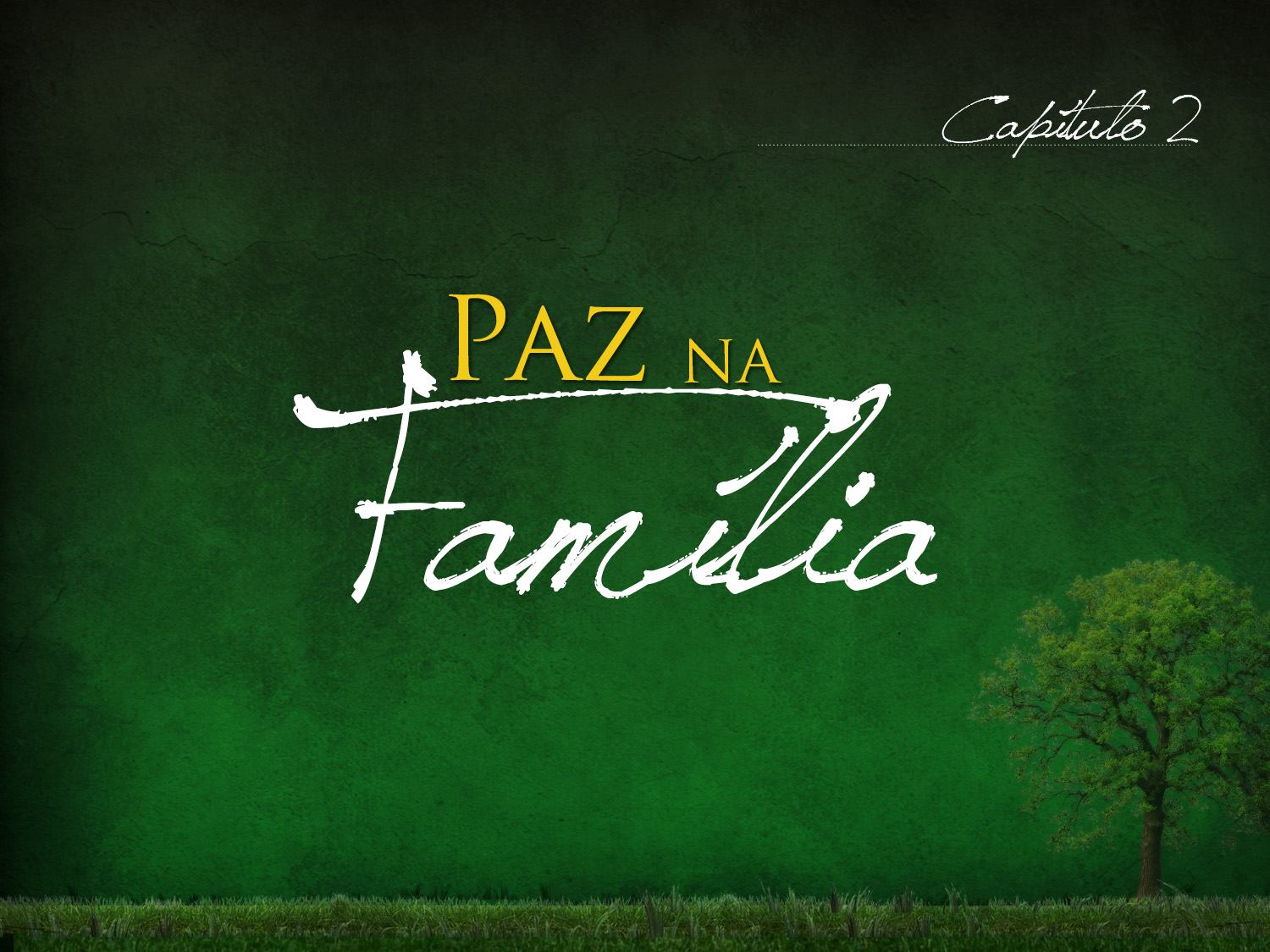